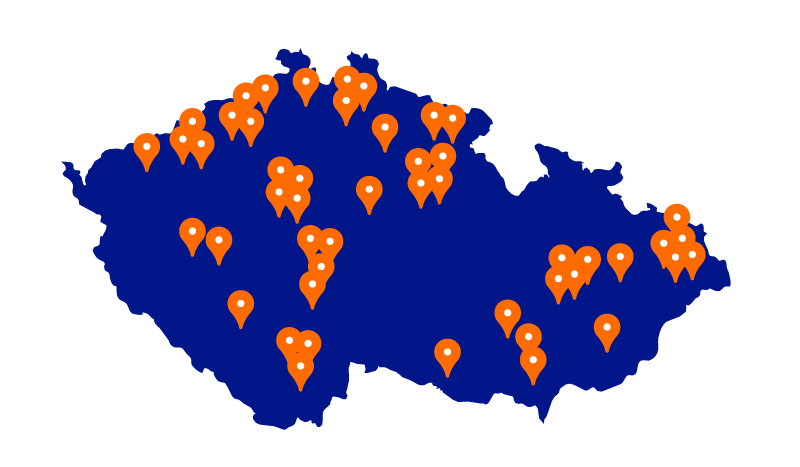 Souhrnné informace
Kontaktní údaje:
Jindřišská 889/17, 110 00 Praha 1 
bidli.cz 

Vznik 3.1.2018 a jeho součástí je:

Hypocentrum Modré pyramidy – exkluzivně financuje produkty Modré pyramidy stavební spořitelny a Komerční banky  
Skupina BIDLI
	BIDLI reality – zprostředkování prodeje nemovitostí, 			největší realitní kancelář v ČR
	BIDLI stavby – výstavba rodinných domů
	BIDLI poradenství – tým nezávislých finančních poradců 	poskytující úvěry na bydlení a pojištění všech bank
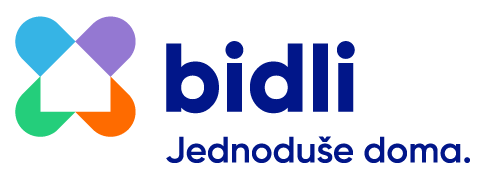 Partner financování
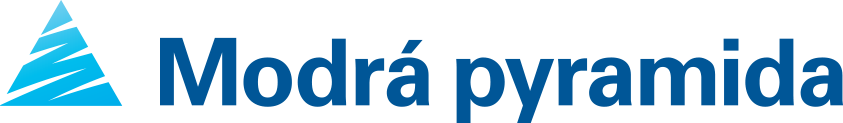 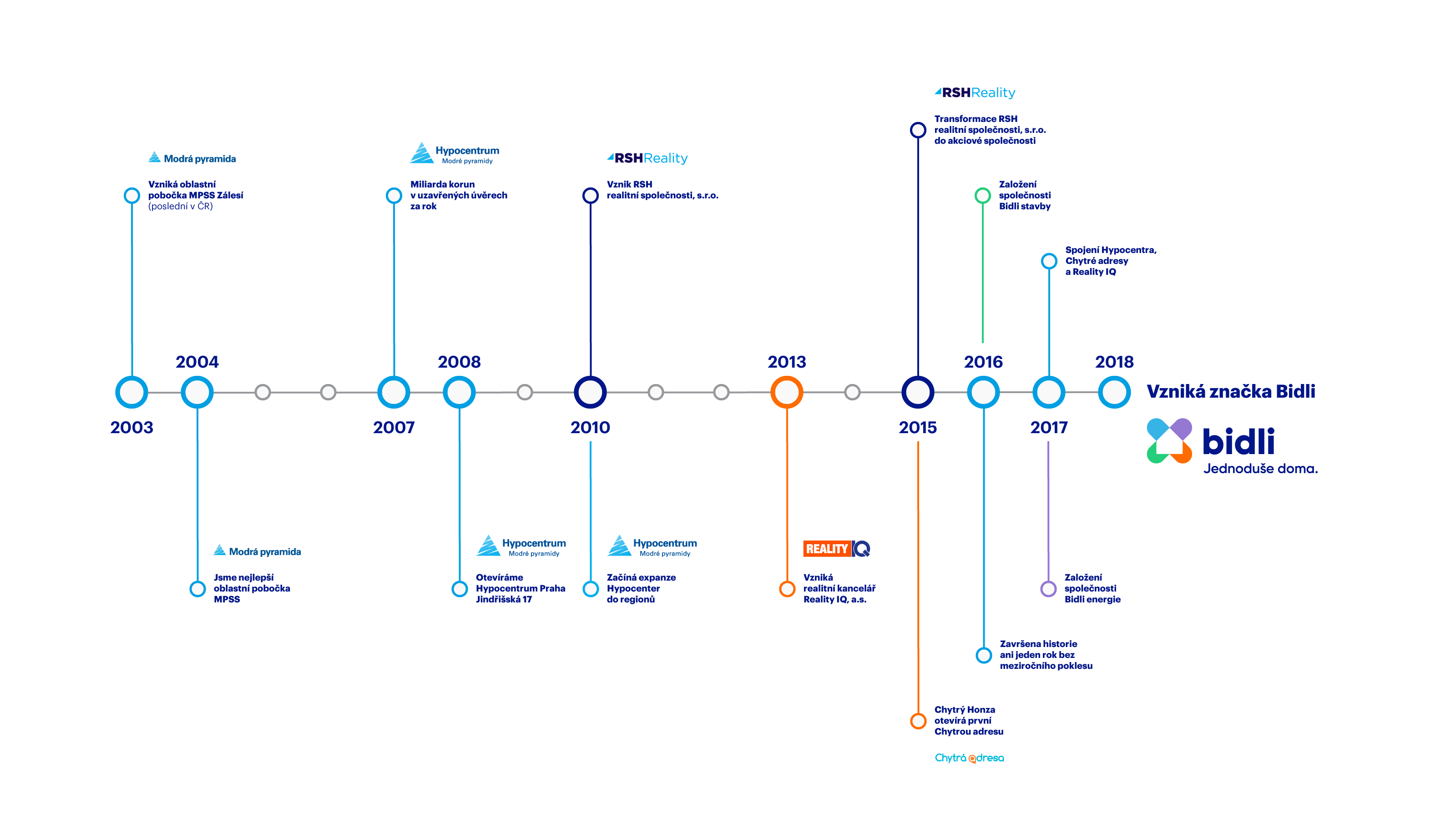 Vývoj roční produkce zprostředkovaných úvěrů 
a prodaných nemovitostí
Zprostředkované úvěry
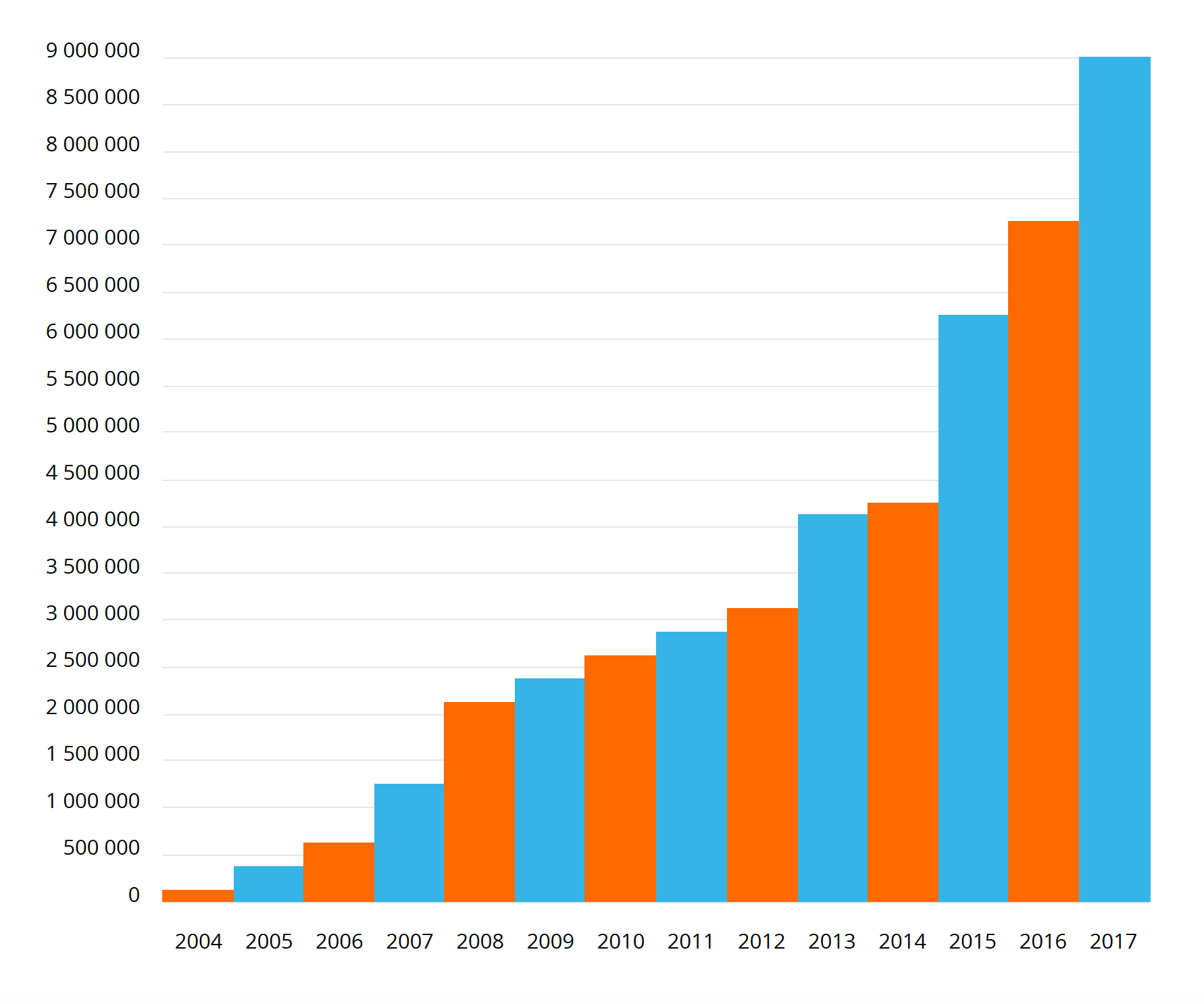 Prodané nemovitosti
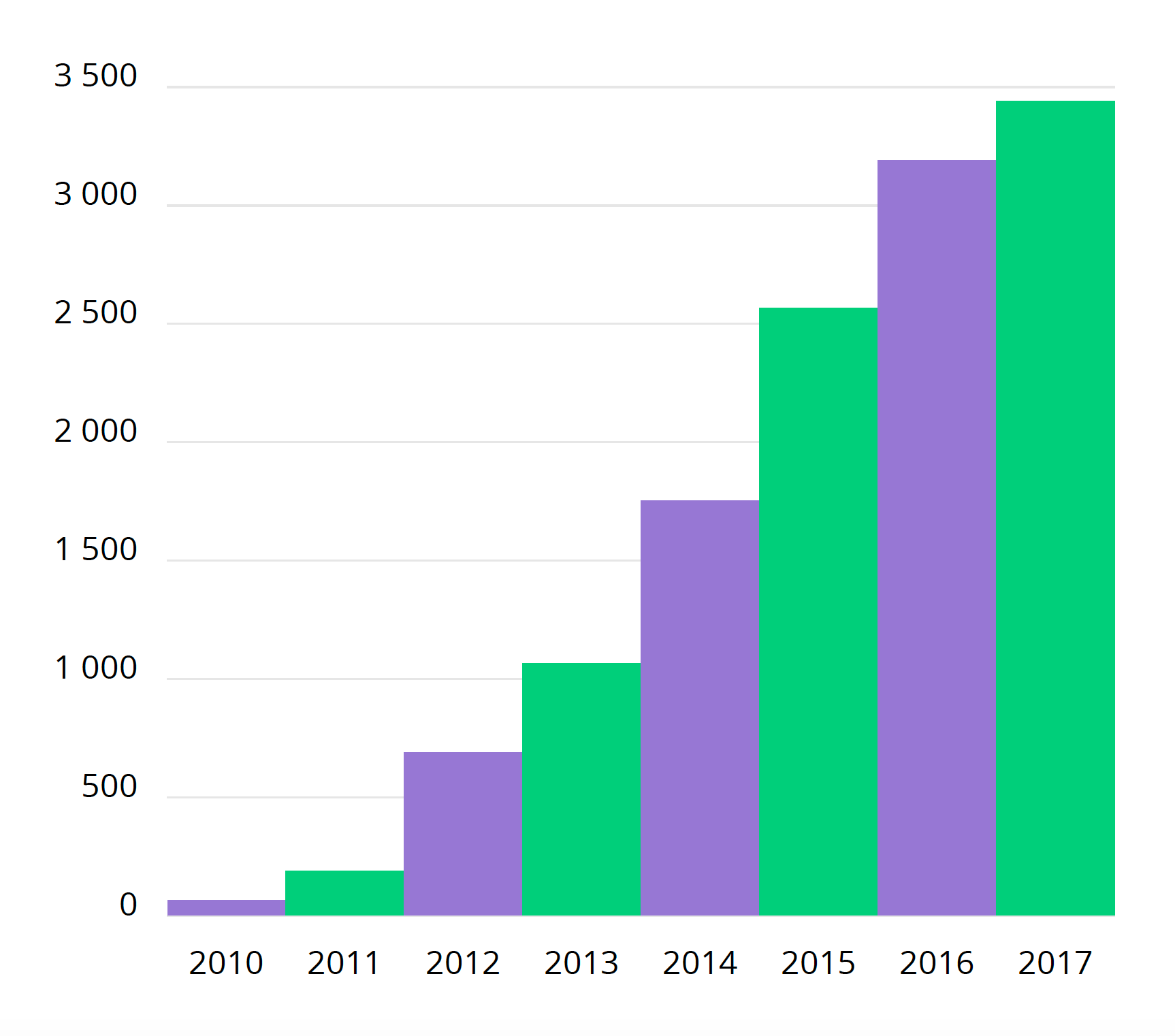 BIDLI holding, a.s.
Spojení služeb financí, realit a staveb na jednom místě
Jsme druhá nejsilnější realitní kancelář na trhu
6% podíl na trhu hypotečních úvěrů
750 pracovníků v obchodě, managementu, výrobě a administrativě
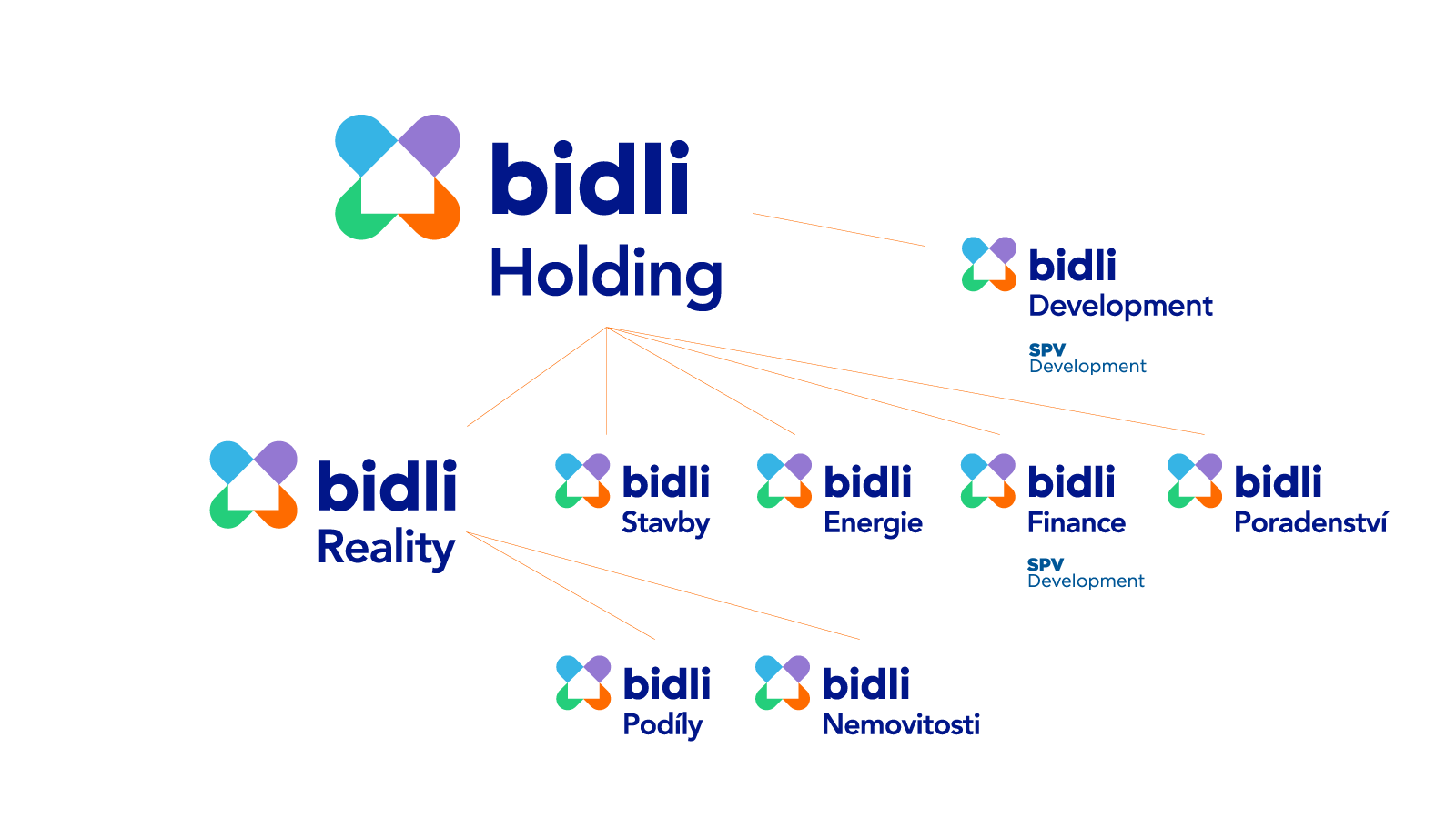 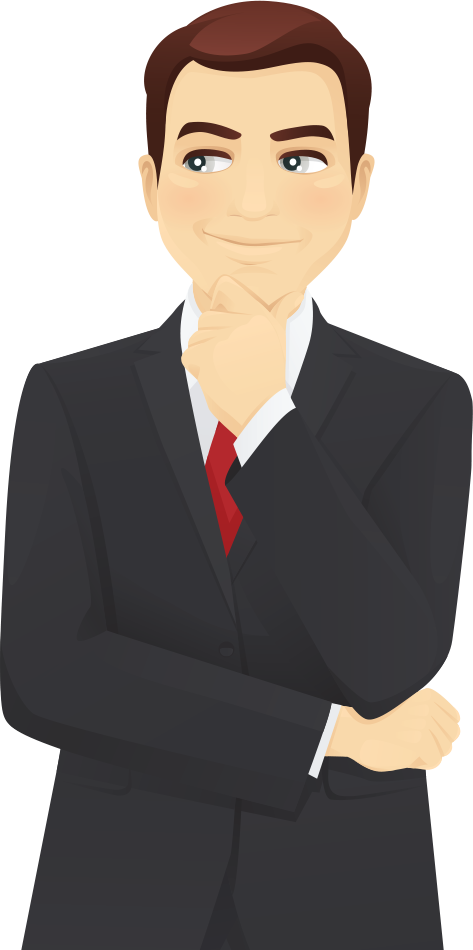